স্বাগতম
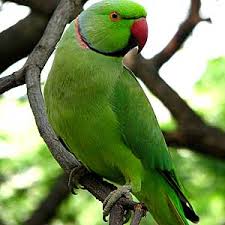 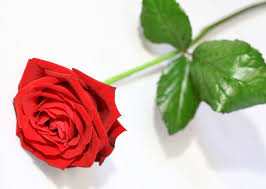 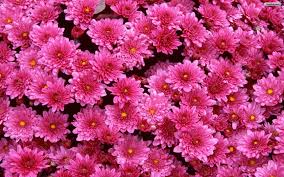 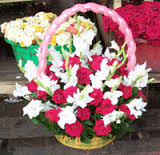 শিক্ষক পরিচিতি
হামিদা বেগম
সহকারি শিক্ষক 
বিরাসার সরকারি  প্রাথমিক বিদ্যালয়
প্রথম শ্রেণি 
আমার বাংলা বই 
পাঠ  ছড়া  
সময় ৪০ মিনিট
শিখনফলঃ
২. ১. ১ ছড়া  শুনে আনন্দ   লাভ  
করবে  অভিব্যাক্তি প্রকাশ   করবে  ।
আবেগ  গানের  মাধ্যমে
পাঠ  ছড়া
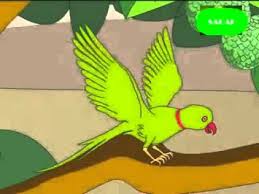 আতা গাছে  তোতা  পাখি
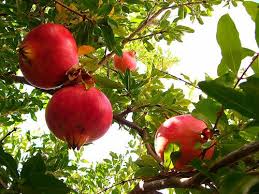 ডালিম  গাছে মউ ।
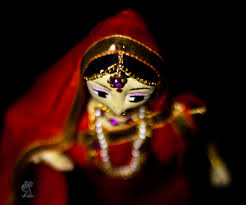 এত  ডাকি  তবু  কথা  
কও  না কেন বউ।
শিক্ষকের  পাঠ
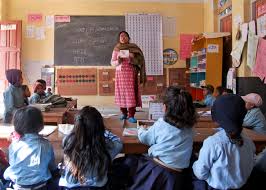 শিক্ষার্থীর  পাঠ
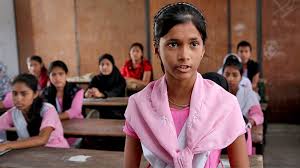 শিক্ষার্থীরা  মুখে মুখে বলতে পারবে ।
ধন্যবাদ
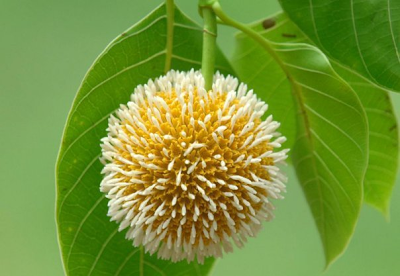